9.24 MILJ. EURO
9.24 MILJ. EURO
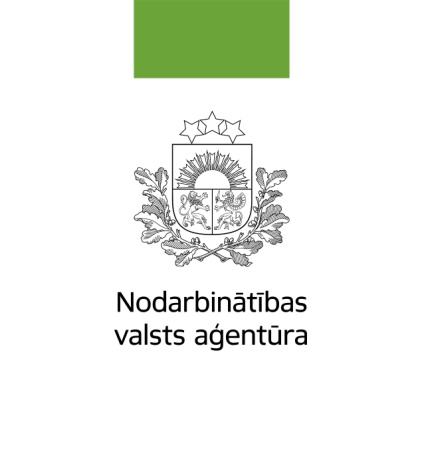 Nodarbinātības valsts aģentūras budžets 2025.gadam
Nodarbinātības valsts aģentūras Budžeta izdevumi 2024. – 2025. gada | Likums par kārtējā gada budžetu
2025.GADA PLĀNS 46.28 MILJ. EURO
(IZMAIŅAS PRET 2024. GADA PLĀNU +15.27 MILJ.EURO)
2024.GADA PLĀNS 31.01 MILJ. EURO
Iemaksām valsts pensiju apdrošināšanai
par personām, kuras veic algotos pagaidu sabiedriskos darbus
Iemaksām valsts pensiju apdrošināšanai
par personām, kuras veic algotos pagaidu sabiedriskos darbus
NVA DARBĪBAS NODROŠINĀŠANA
8.66 MILJ.EURO
NVA DARBĪBAS NODROŠINĀŠANA
0.08 MILJ. EURO
0.06 MILJ. EURO
+0.03 MILJ. EURO
8.63 MILJ.EURO
-0.02 MILJ. EURO
Eiropas Sociālā fonda Plus
(ESF+) projektu
un pasākumu īstenošana
ES Atveseļošanas
fonda projektu
Īstenošana (ANM)
Nodarbinātības speciālais budžets
13.48 MILJ. EURO
+ 13.48 MILJ. EURO
13.06 MILJ. EURO
Nodarbinātības speciālais budžets
+ 0.00 MILJ. EURO
ES Atveseļošanas
fonda projektu
Īstenošana (ANM)
14.84 MILJ. EURO
+ 1.78 MILJ. EURO
www.nva.gov.lv
Apakšprogramma 74.06.00 „Atveseļošanas un noturības mehānisma (ANM) projekti un pasākumi
 (2023-2026)”
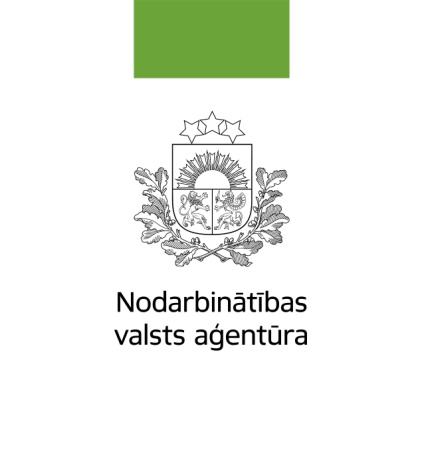 NVA Budžeta programmu/apakšprogrammu mērķi
Programma 04.00.00 „Valsts atbalsts sociālajai apdrošināšanai”
Mērķis: nodrošināt valsts atbalstu noteiktam personu lokam atsevišķās dzīves situācijās – iemaksām valsts pensiju apdrošināšanai par personām, kuras veic algotos pagaidu sabiedriskos darbus.
Apakšprogramma 07.01.00 „Nodarbinātības valsts aģentūras darbības nodrošināšana”
Mērķis: īstenot bezdarba mazināšanas un bezdarbnieku un darba meklētāju atbalsta politiku, nodrošinot kvalitatīvus pakalpojumus.
Valsts speciālā budžeta apakšprogramma 04.02.00 „Nodarbinātības speciālais budžets”
Mērķis: kompensēt ienākumu zaudējumu bezdarba gadījumā, īstenot un administrēt aktīvās darba tirgus politikas pasākumus.
Apakšprogramma 63.08.00 Eiropas Sociālā fonda Plus (ESF+) projekta un pasākumu īstenošana
 (2021-2027)
Mērķis: ar ESF+ atbalstu sniegt un uzlabot piekļuvi labklājības nozares pakalpojumiem nodarbinātības un sociālās iekļaušanas jomās.
Mērķis: ar Atveseļošanas fonda atbalstu sniegt un uzlabot piekļuvi labklājības nozares sociālo un nodarbinātības pakalpojumu pieejamībai.
Nodarbinātības valsts aģentūras budžets 2025. gadam
www.nva.gov.lv
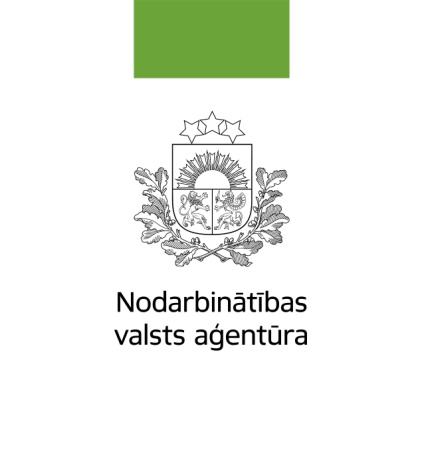 NVA īstenoto Eiropas Sociālā fonda (ESF+) projektu finansējums 2024.-2025. gadā.
NVA īstenoto Atveseļošanas un noturības mehānisma (ANM) projektu finansējums 2024.-2025. gadā.
Nodarbinātības valsts aģentūras budžets 2025. gadam
www.nva.gov.lv
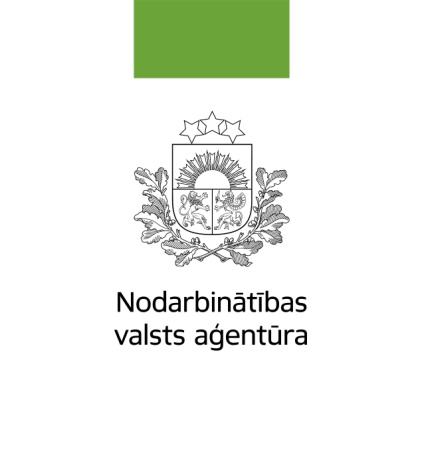 NVA speciālā budžeta ietvaros īstenoto aktīvo nodarbinātības pasākumu finansējums 2024.-2025.gadā
Nodarbinātības valsts aģentūras budžets 2025. gadam
www.nva.gov.lv
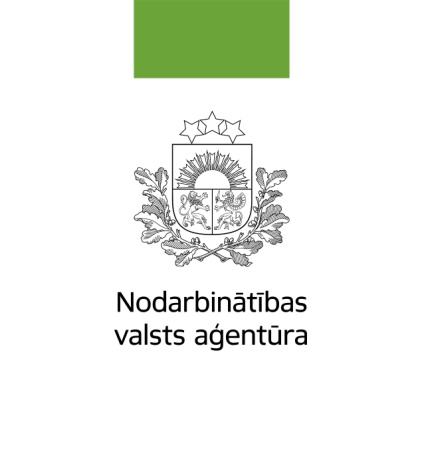 Izmaiņas 2025. gada pamatbudžeta izdevumos salīdzinājumā ar 2024. gadu
Apakšprogramma 07.01.00 „Nodarbinātības valsts aģentūras darbības nodrošināšana”
-Izdevumu palielinājums darbiekārtošanas pakalpojumu sniedzēju uzraudzības funkcijas nodrošināšanai, reorganizējot 1 amata vietu apakšprogrammas ietvaros, vienlaikus palielinot valsts pamatbudžetā prognozējamos ieņēmumus par izsniegtās licences darbiekārtošanas pakalpojumu sniegšanu (23.04.2024 MK sēdes prot. Nr.17 12.§ 4.punkts) (+ 26 179 euro)
-Izdevumu palielinājums 2024-2026. gada starpnozaru prioritārā pasākuma “Valsts tiešās pārvaldes nodarbināto atalgojuma palielināšana” īstenošanai (MK 26.09.2023. sēdes prot. Nr.47 43.§ 2.punkts) (+80 083 euro)
-Izdevumu samazinājums NVA administratīvās darbības nodrošināšanai, lai nodrošinātu papildu finansējumu nozaru ministriju pieteiktajām drošības prioritātēm (MK 27.08.2024. sēdes prot. Nr.33 52.§ 4.punkts, MK 19.09.2024. sēdes prot. Nr.38 2.§ 11.punkts) (- 76 903 euro)
+ 29 359
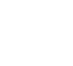 Nodarbinātības valsts aģentūras budžets 2025. gadam
www.nva.gov.lv
- 23 768
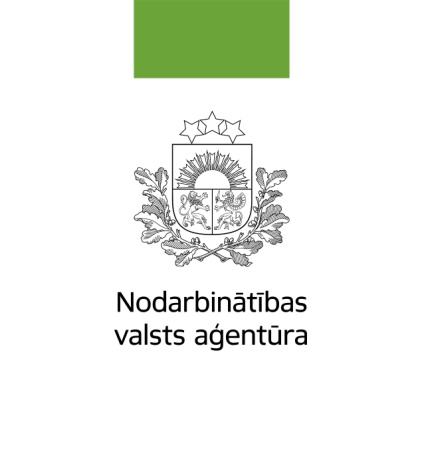 Izmaiņas 2025. gada pamatbudžeta izdevumos salīdzinājumā ar 2024. gadu
Programma 04.00.00 „Valsts atbalsts sociālajai apdrošināšanai”
Samazinājums valsts iemaksām pensiju apdrošināšanai par personām, kuras veic algotos pagaidu sabiedriskos darbus, saistībā ar personu, par kurām tiek veiktas valsts iemaksas, skaita samazināšanos par 199 personām vidēji mēnesī (no 699 personas līdz 500 personām) 
„Nodarbinātības speciālais budžets”
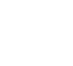 Nodarbinātības valsts aģentūras budžets 2025. gadam
www.nva.gov.lv
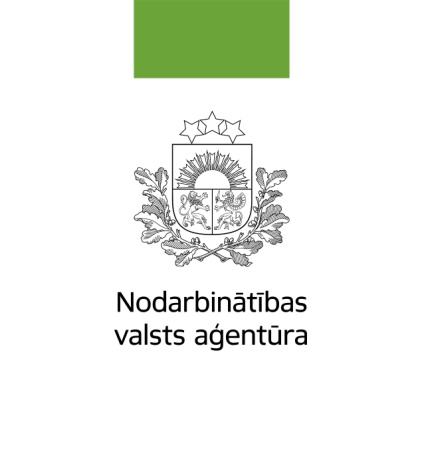 Budžeta paskaidrojumā noteiktie darbības rezultāti un to  rezultatīvie rādītāji 2025. gadā
2Uzskaita klātienes vizīšu un konsultāciju skaitu NVA klientiem, t.sk. iesaisti NVA pasākumos, kā arī uzskaita sadarbību ar darba devējiem un NVA organizēto atlašu skaitu vakanču aizpildīšanai.
3 Līdz 2023.gadam rādītājs tika plānots divos rādītājos - “NVA zvanu centra apkalpotie klienti vidēji mēnesī (skaits)” un “Attālināti apkalpotie klienti vidēji mēnesī (skaits)”, ar 2024. gadu tika apvienoti vienā rādītājā “Attālināti apkalpotie klienti vidēji mēnesī (skaits)”, jo NVA zvanu centra apkalpotie klienti uzskaitāmi kā attālināti apkalpotie klienti. Klienti, kas izmanto šādus NVA nodrošinātos e-pakalpojumus vai tiek apkalpoti attālināti: apstrādā e–iesniegumus (statusa piešķiršana/zaudēšana), uzskaita CV reģistrēšanu CV un vakanču portālā, darba tirgus īstermiņa prognozēšanas rīka izmantošanu, darbinieku apstrādātās CVVP vakances, kuras reģistrējuši darba devēji, klientu e-pieteikumus portālā uz aktīvajiem nodarbinātības pasākumiem, ienākošos un izejošos telefona zvanus un e-pastus, karjeras konsultācijas tiešsaistē un bezdarbnieku kārtējā apmeklējuma konsultācijas tiešsaistē, kā arī tiek atspoguļoti NVA zvanu centra atbildētie zvani.
Nodarbinātības valsts aģentūras budžets 2025. gadam
www.nva.gov.lv
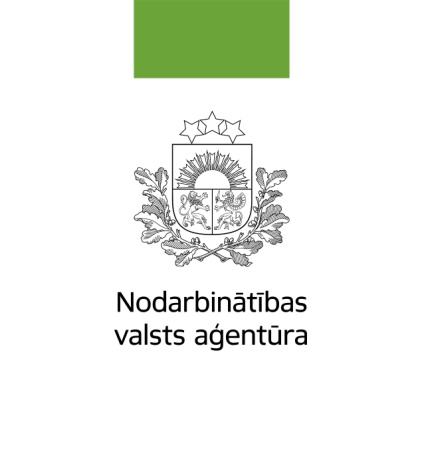 Budžeta paskaidrojumā noteiktie darbības rezultāti un to  rezultatīvie rādītāji 2025. gadā
Nodarbinātības valsts aģentūras budžets 2025. gadam
www.nva.gov.lv